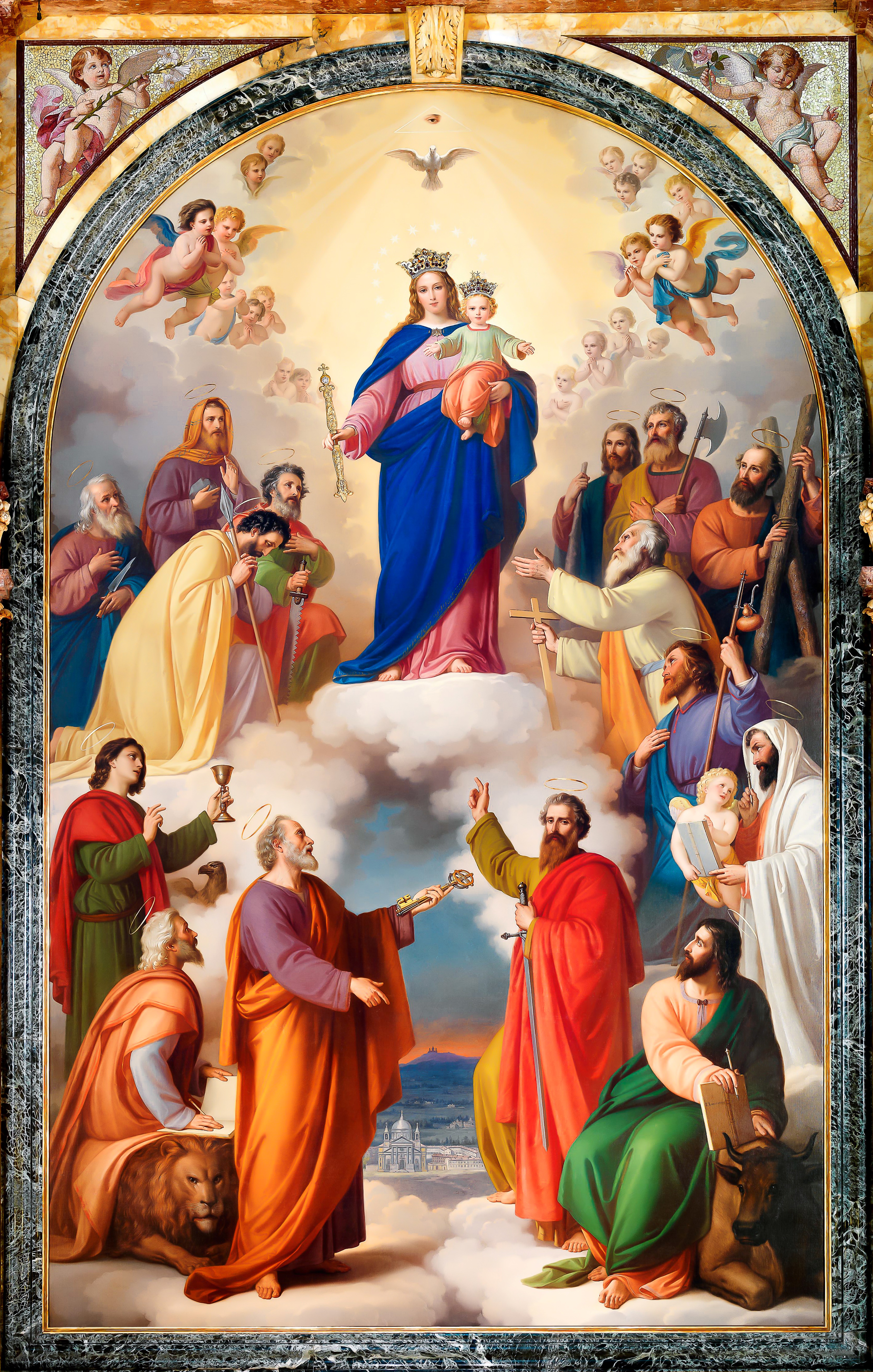 1
ORIENTAMENTI 
ADMA 
2021-2025
INDICE
2
06
01
Presentazione 
   Fonti
Cammino per l’equipe
   Equipe – Obiettivi
   Coordinatore – Metodologia
   Tempo - Consegna
02
Finalità
   Iniziare, Darci, Costruire
07
Cronograma
   2021-2022 …
   2022-2023 …
   2023-2024 …
03
Aree
   Identità
   Formazione
   Missione
   Spiritualità
08
Calendario
   Annuale ADMA
04
Come 
Comunicazione
Atteggiamenti
Fede
09
Dinamicità
   Preghiera permanente
   Riunioni diversificata  
   Mail mensile
05
Equipe di riflessione
   ADMA
   Animatore Spirituale
   Formazione (1, 2)
   Iniziare ADMA da capo
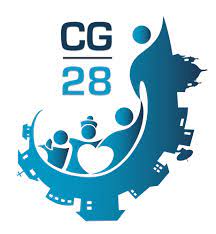 Presentazione
CG28 SDB
Riflessione postcapitolari.
3
Fonti per l’elaborazione degli orientamenti dell’ADMA
RM + Consiglio: Programmazione sessenio 2020-2026
Priorità 
Programmazione Segretariato
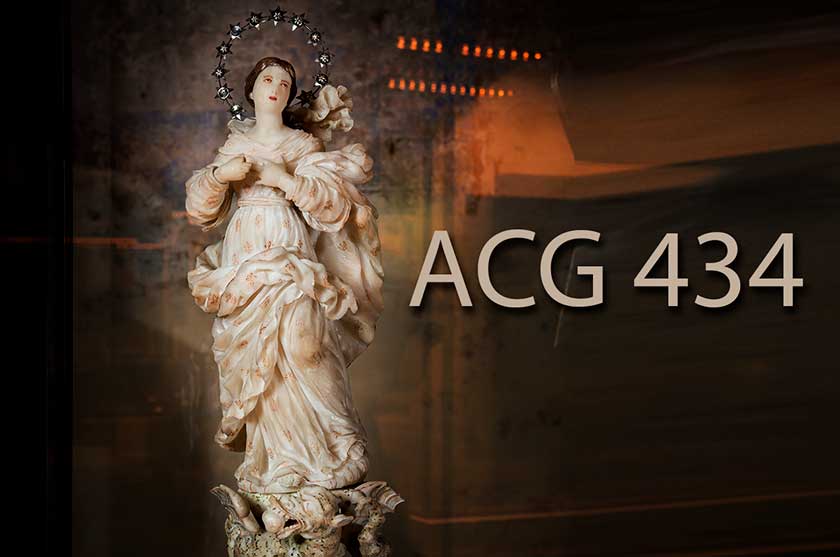 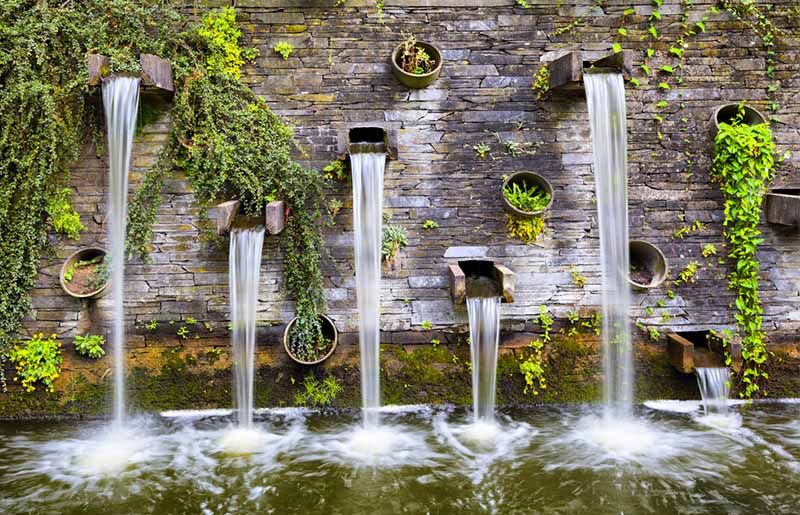 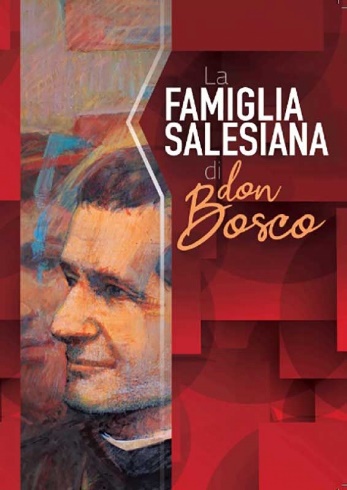 Carta Identitá carismática della Famiglia Salesiana (2012)
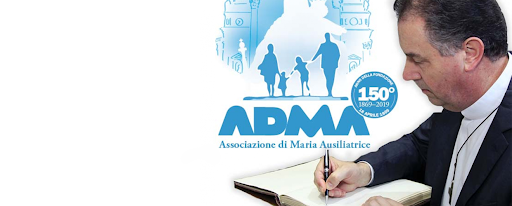 ACG 340 Abandónate, confía y sonríe
Realtá dell’ADMA mondiale
In continuazione degli orientamenti precedenti
Conoscenza progressive e accompagnamento
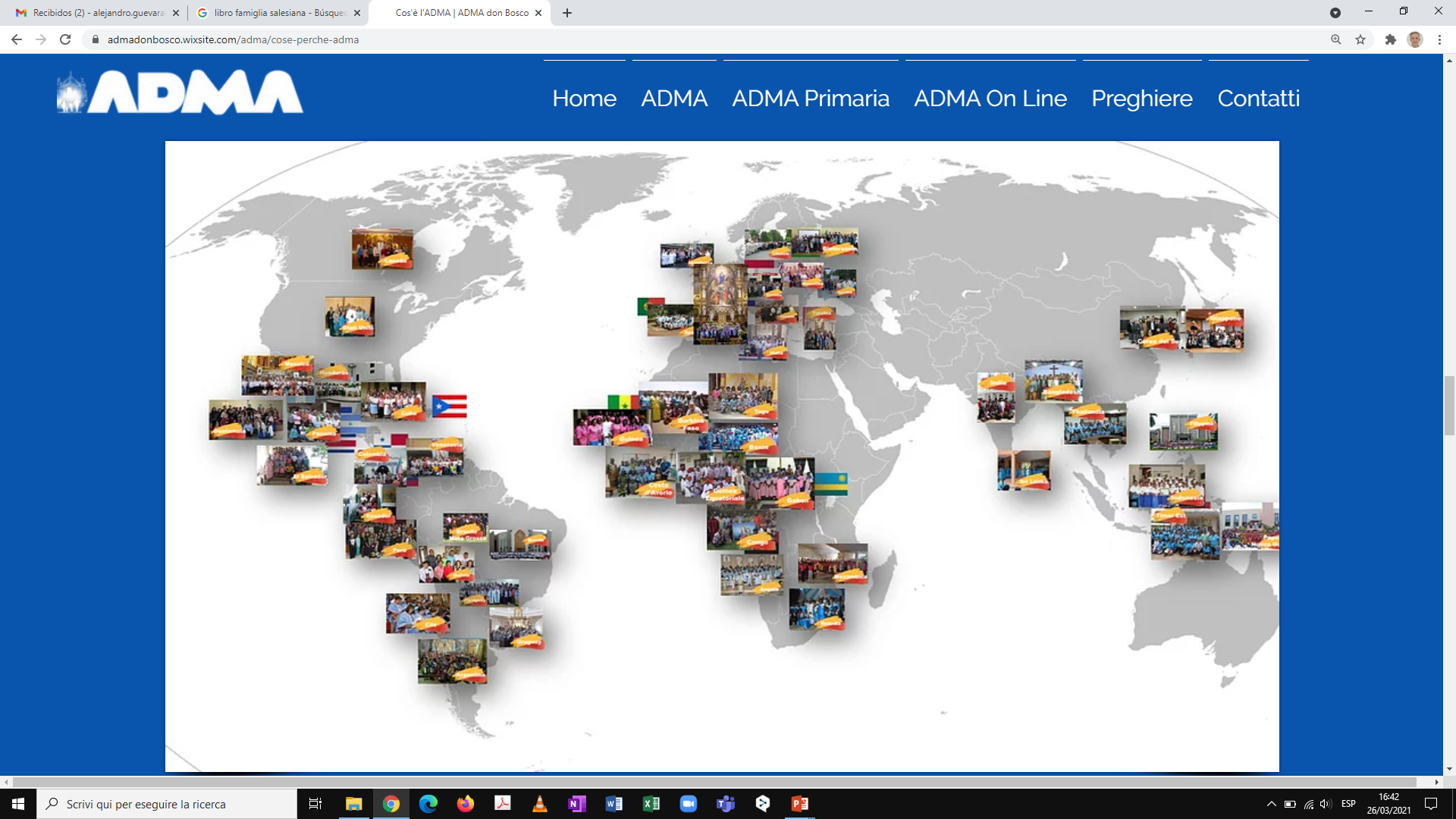 Presentazione
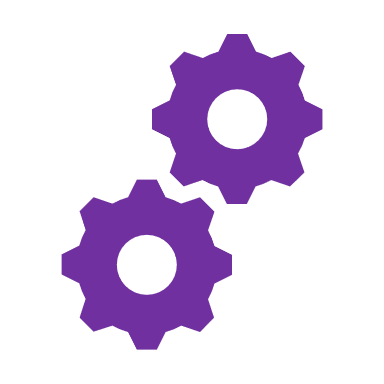 Orientamenti “vivi”
Processo in continuo sviluppo
“Posizionare” questa presentazione apropriatamente
4
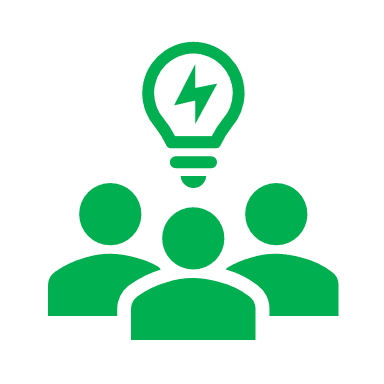 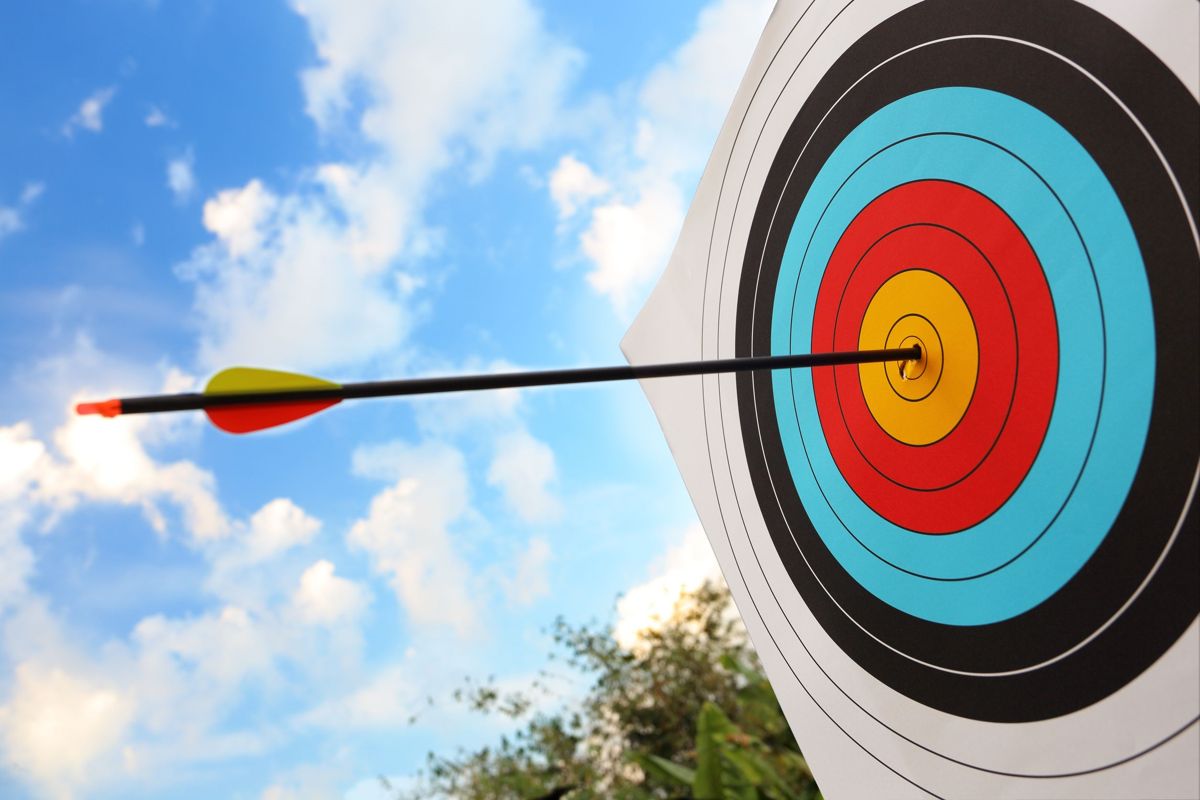 Consiglio ADMA Valdocco  
Aprovva, incoraggia, lavora
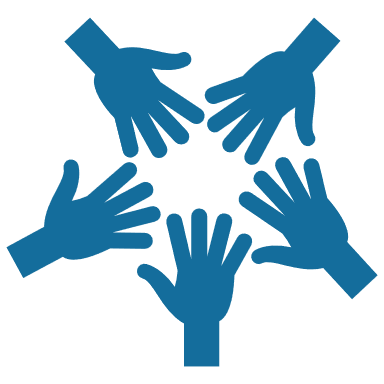 Aiuto, sostegno, servizio
Animazione locale
Illuminare il vostro servizio
Rispettando l’autonomía, ´’inculturazione
Ravvivando il fuoco dell’amore mariano
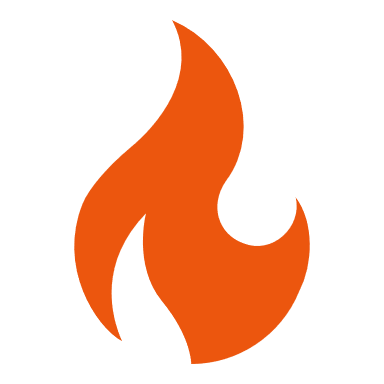 Finalità
5
Obiettivi vogliamo raggiungere nei  prossimi 4 anni - Piano strategico 2021-2025.
5
INIZIARE 
Uno stilo di animazione mondiale che ci permetta di CRESCERE.
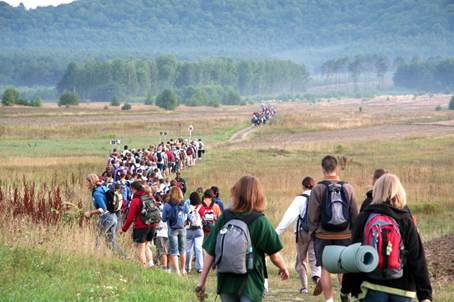 DARCI   
Una struttura che ci aiuti a ESSERE.
COSTRUIRE  
Insieme una comunione spirituale condivisa per tutte le ADMAs
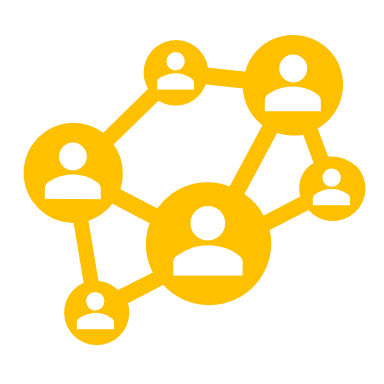 6
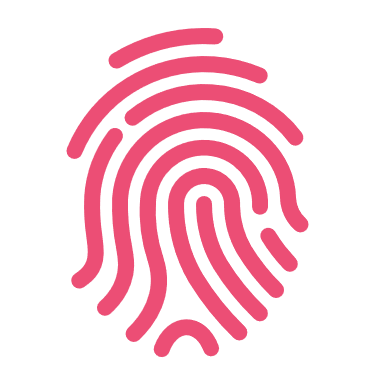 6
AREE
IDENTITÀ

CONOSCERE per APPROFONDIRE ed AMARE di più MARIA e a GESÙ
FORMAZIONE

L’ ATTEGGIAMENTO DI FEDELTÁ e RINNOVAMENTO  PERMANENTE
Contenuti degli orientamenti
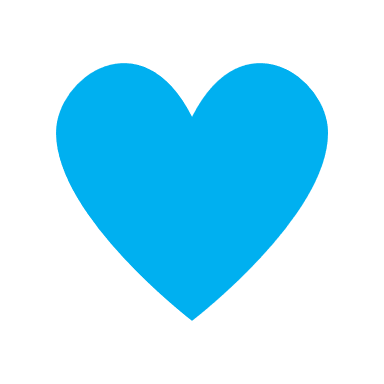 SPIRITUALITÁ

VIVENDO il rapporto personale nella quotidianità  e con PROFONDITÁ
MISSIONE

Al SERVIZIO della gioventù e dei ceti popolori per portarli  
a GESÚ EUCARISTÍA 
e ALL’AUSILIATRICE
7
7
Cos’è l’ADMA?
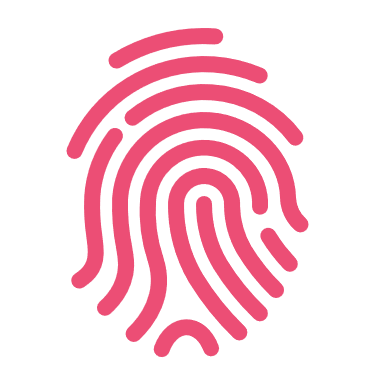 Storia, origini, finalità, Don Bosco
IDENTITÀ
CONOSCERE per APPROFONDIRE per 
AMARE a MARIA e a GESÙ
Siamo Famiglia Salesiana
Fede, popolare, inculturizzata
8
Iniziale
Aspiranti
8
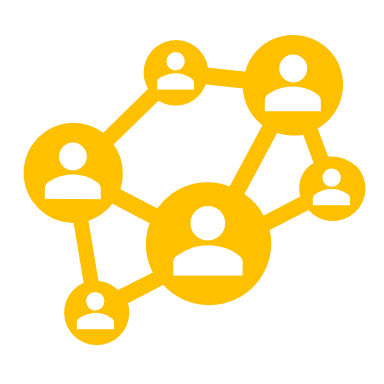 Permanente
Soci – Devoti
FORMAZIONE
FORMAZIONE
Dirigenti 
Consigli locali
È L’ATTEGGIAMENTO di FEDELTÁ e RINNOVAMENTO PERMANENTE
É L’ATTEGGIMANETO DI FEDELTÁ E RINNOVAMENTO QUALIFICATO PER VIVERE
Animatori spirituali (SDB, FMA, preti, laici)
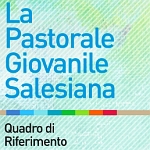 9
9
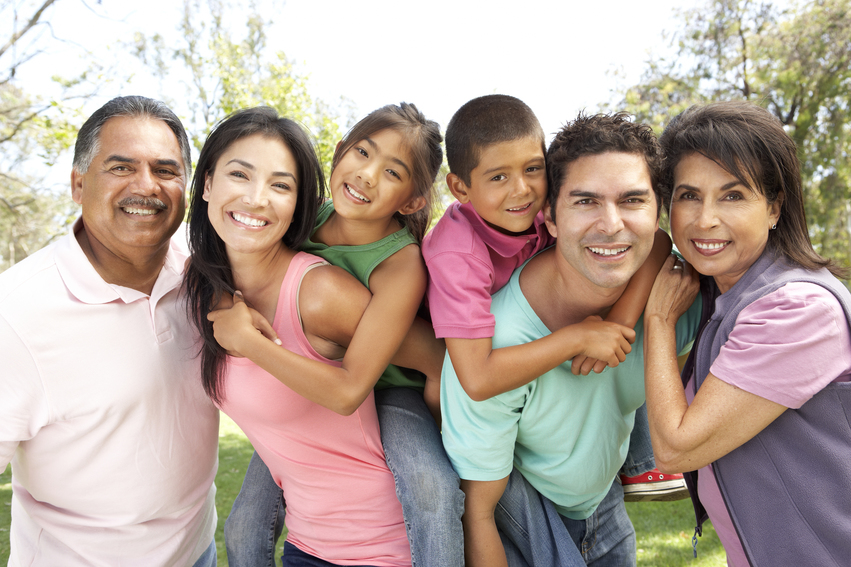 MISSIONE
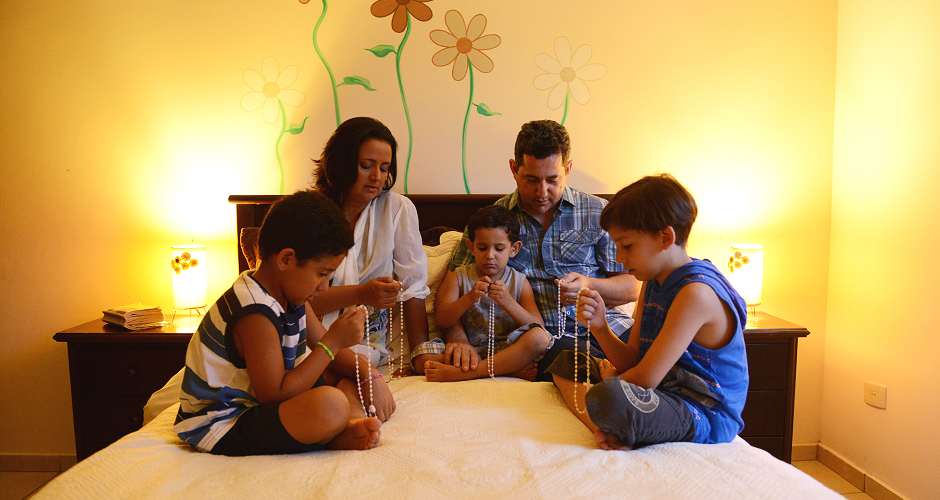 Al SERVIZIO della gioventù e dei ceti popolari per portare  
GESÚ EUCARISTÍA 
e L’ AUSILIATRICE
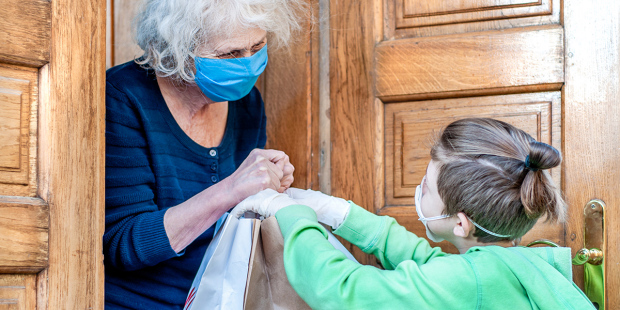 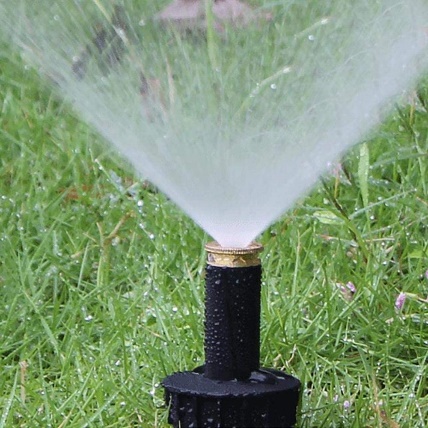 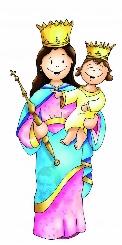 10
10
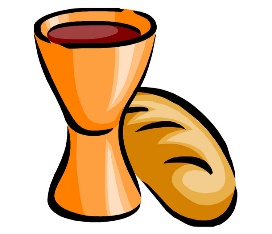 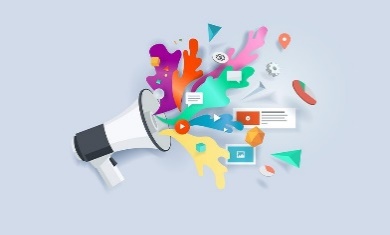 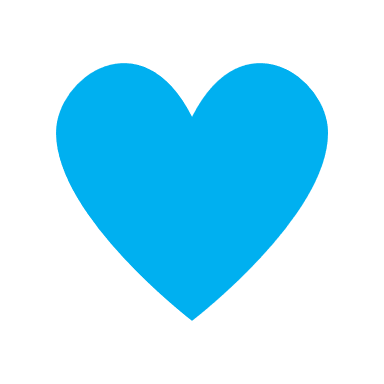 SPIRITUALITÁ

VIVENDO IL rapporto personale nella quotidianietà  con PROFONDITÀ
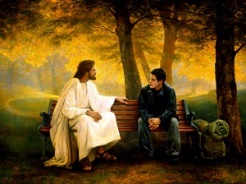 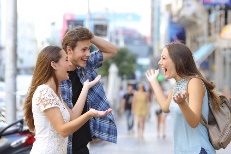 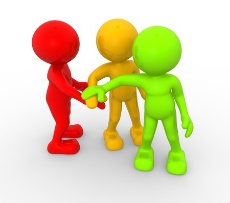 11
11
FEDE
ATTEGGIAMENTI
COME
COMUNICAZIONE
Organizzazione funzionale efficace, sistematica/olistica
Animatore Spirituali
SDB, FMA, Preti, Laici
12
12
Gruppi della FS
Presidenti laici
COMUNICAZIONE
Chiesa  e mondo locale
Discernimento
13
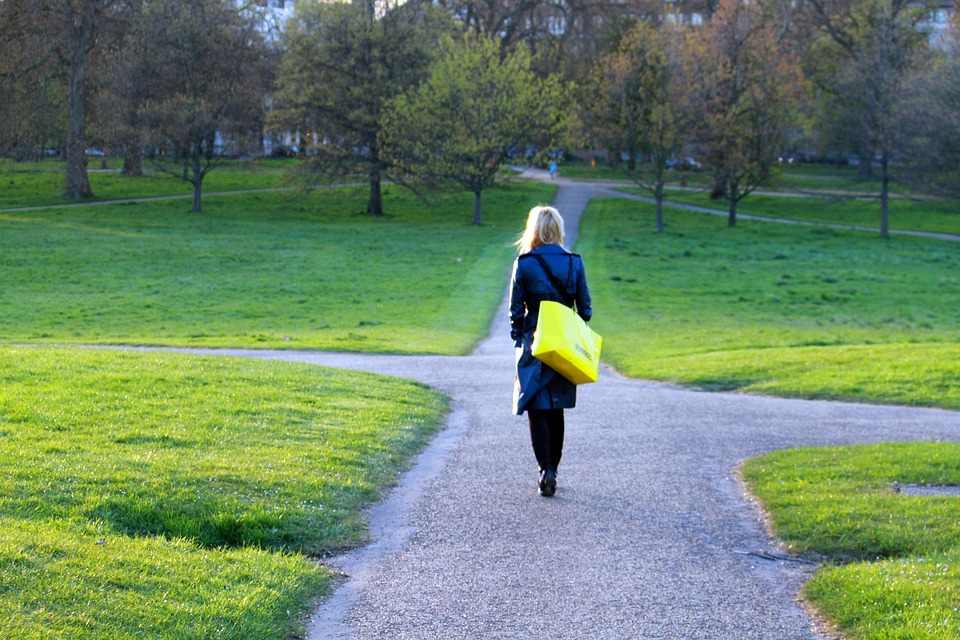 ATTEGGIAMENTI
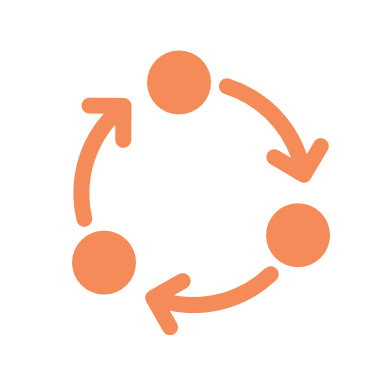 Unitá
Comunione
Insieme
Apertura
FEDE
FEDE
FEDE
14
FEDE
FEDE
FEDE
FEDE
FEDE
FEDE
FEDE
FEDE
FEDE
FEDE
FEDE
FEDE
FEDE
FEDE
FEDE
FEDE
FEDE
FEDE
FEDE
FEDE
FEDE
FEDE
FEDE
EQUIPE di riflessione
15
06
01
ADMA - Associazione di Maria Ausiliatrice
ADMA – Giovani – Pastorale Giovanile
(Ringiovanimento dell’ ADMA)
07
02
Identità dell’Animatore Spirituale
Congressi Internazionali di MA
Livelli dell’organizzazione dell’ADMA
08
03
ADMA – Missione – Devozione María Ausiliatrice
Formazione Iniziale (Candidati)
09
04
ADMA e la Comunicazione
Formazione Consigli Locali
10
05
María Ausiliatrice di TUTTI 
ADMA nei contesti non catolici, non religiosi
Iniziare ADMA da capo
CAMMINO DEGLI EQUIPE
16
CRONOGRAMA
17
Amiamo di più 
 Maria?
Serviamo di più 
i poveri?
Testimoniamo 
meglio il nostro 
amore alla Madonna?
CALENDARIO
18
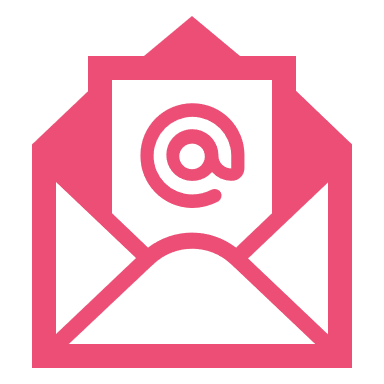 DINAMICA
19
Mensile
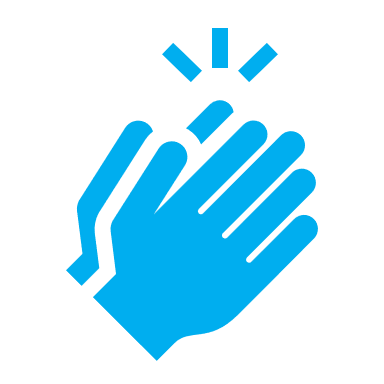 Preghiera
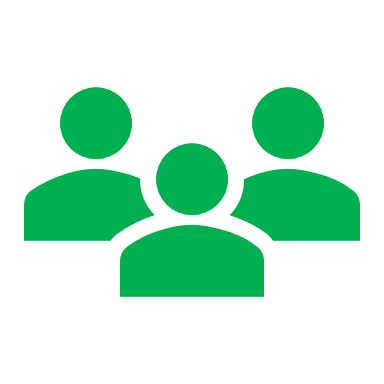 Riunioni